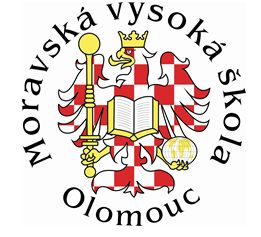 Legislativa a předpisyNorma ČSN EN 15221(YMPP – Management podpůrných procesů)
Autor:							Václav Vaněček
Osobní číslo studenta:				M19110
Obor:							PEM
Forma studia:					kombinovaná
Ročník:						         2.
E-mail:				    		         m19110@studenti.mvso.cz
Akademický rok:					2020/21
Facility management
Každý stát či region vlastní definice
Všechny definice modifikují původní definici asociace IFMA
IFMA - International Facility Management Association
Metoda, jak v organizaci sladit pracovní prostředí, pracovníky a pracovní činnosti
Facility management
Legislativní rámec pojmu facility management je definován evropskou normou u nás označenou ČSN EN 15221
Norma ČSN EN 15221
Konečná verze normy měla 7 částí
V ČR začala platit v květnu 2007 (první dvě části)
Platnost normy ukončena v roce 2018
Od roku 2018 nahrazována celosvětovým standardem ISO 41000
Norma ČSN EN 15221
ČSN EN 15221-1 Termíny a definice
Vymezení oblasti facility managementu
Základní pojmy a definice
„Tvrdé služby“ – prostor a infrastruktura
„Měkké služby“ – lidé a organizace
ČSN EN 15221-2 Průvodce přípravou smluv
Návod na přípravu FM smluv mezi poskytovatelem a příjemcem FM služeb
Norma ČSN EN 15221
ČSN EN 15221-3 Návod pro kvalitu ve FM
Zajištění kvality FM produktu – vymezená a měřitelná služba
ČSN EN 15221-4 Taxonomie, klasifikace a struktury ve FM
Podrobnější specifikace jednotlivých FM produktů
Rozřazení těchto produktů do skupin
Norma ČSN EN 15221
ČSN EN 15221-5 Návod pro procesy ve FM
Procesní standardy
ČSN EN 15221-6 Měření ploch a prostorů FM
Standardy pro plochy a prostory
ČSN EN 15221-7 Směrnice pro benchmarking výkonnosti
Pokyny pro výkonnostní benchmarking 
Metody benchmarkingu produktů a služeb, organizací a provozů
Norma ISO 41000
ISO 41000 Facility management – systém řízení
Nahrazuje normu ČSN EN 15221
Interní podpora normy ISO 9000
ISO 9000 Systém managementu kvality
Cílem standardu je kvalita VÝROBKU, SLUŽBY
Zaměřená na hlavní proces organizace
Norma ISO 41000
Norma ISO 41000
Norma ISO 41000
ISO 41001 Facility management – Systémy řízení
ISO 41011 Facility management – Slovník
ISO 41012 Facility management – Pokyny pro tvorbu smluv ve FM
ISO 41013 Facility management – Rozsah, klíčové pojmy a výhody
Seznam použitých zdrojů
CHYTILOVÁ, Ekaterina a Miroslav RÖSSLER. Management podpůrných procesů. Olomouc: Moravská vysoká škola Olomouc, 2018. Studijní text. 178s. Dostupné z: IS STAG.
ŠTRUP, Ondřej. Význam ISO 41000 pro další rozvoj facility managementu [online]. 19.11.2018 [cit. 2021-03-10]. Dostupné z: https://www.tzb-info.cz/normy-a-pravni-predpisy-facility-management/18240-vyznam-iso-41000-pro-dalsi-rozvoj-facility-managementu
http://www.ifma.cz/legislativa
Děkuji za pozornost!